Numeri 13 en 14
Wij zijn niet bezig met iets maar Iemand met ons

Verhalen zijn niet voor de juf
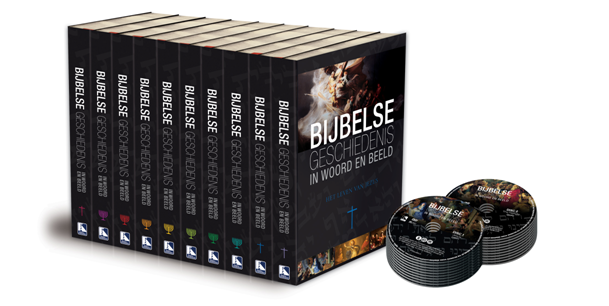 ‘God is getrouwin vloek en zegen’
Hij
1) belooft
2) is boos
3) verzoent
4) is trouw
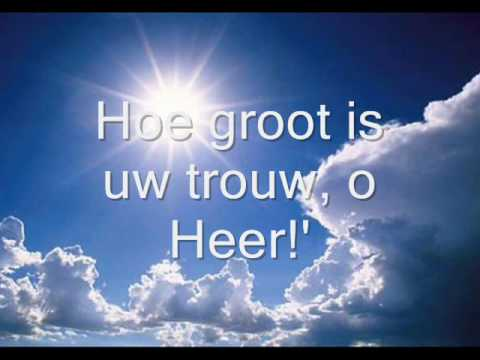 God belooft
Alles te danken aan de uitverkiezing

Angst of vertrouwen?

Een ‘J’ ervóór
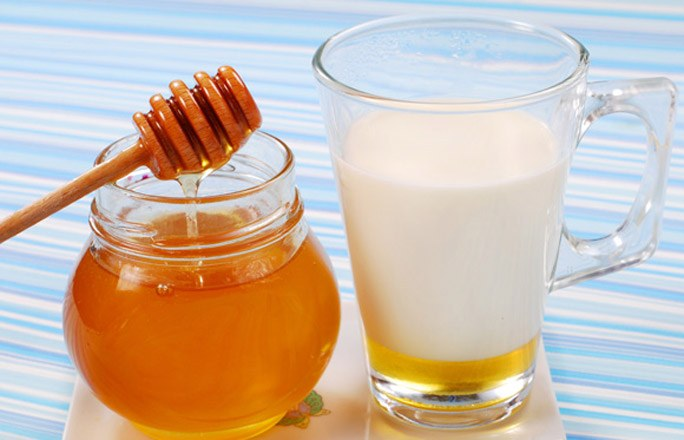 God is boos
Eerst het goede, dan het slechte nieuws

Van wanhoop tot opstand

Gekrenkte liefde om kwaadwillige verlating
De gever van de wet een man van gebed

Gods liefde wint het   van zijn toorn

Genade is niet goedkoop
God verzoent
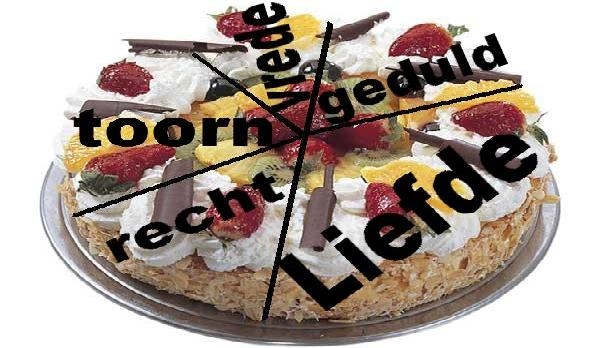 God is trouw
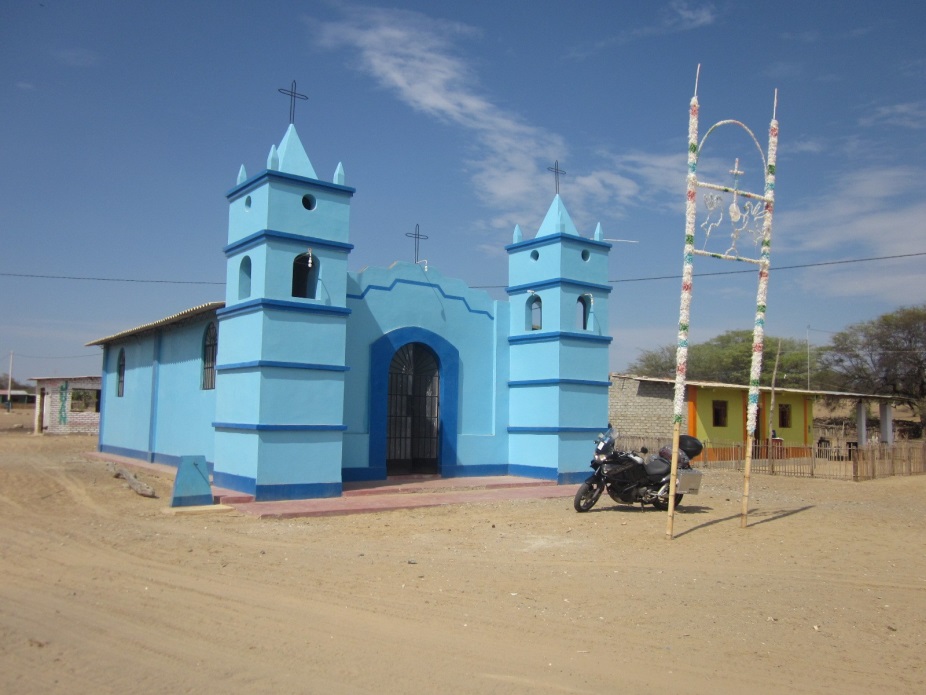 Is het doodnodig?

Dóór met een ‘doorn’

Doodgaan geen straf meer
Tenslotte
Ontzettende verhalen… 

waarin we Jézus ontmoeten
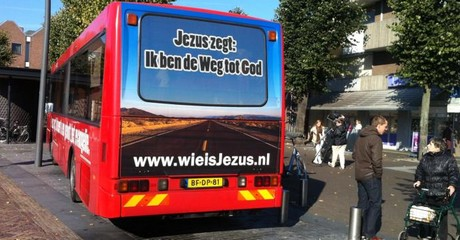